mevB‡K ¯^vMZg
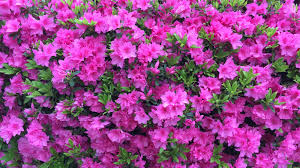 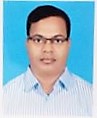 wbg©j cvj 
cÖfvlK (wnmveweÁvb)
Avqye wewe wmwU K‡cv©‡ikb K‡jR|
 KY©dzjx,PÆMÖvg|
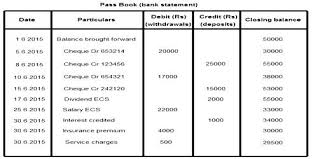 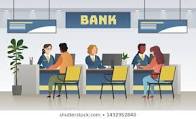 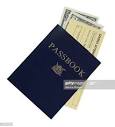 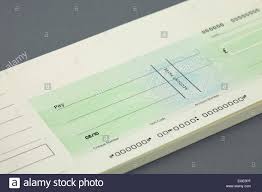 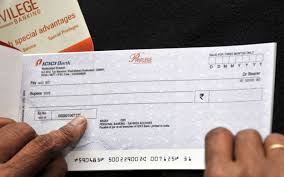 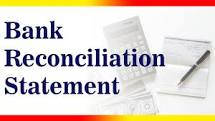 wnmveweÁvb 1g cÎ
3q Aa¨vq 
e¨vsK mgš^q weeiYx
wkLb dj


 	G Aa¨v‡qi AsK Kivi cÖ‡qvRbxq PvU© mg~n
 	PvU© mg~n g‡b ivLvi Dcvq
 m„Rbkxj cª‡kœi mgvavb
e¨vsK mgš^q weeiYx
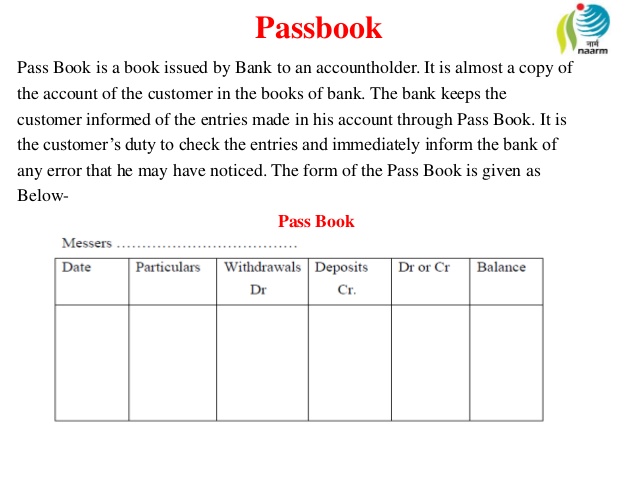 e¨vsK mgš^q weeiYx
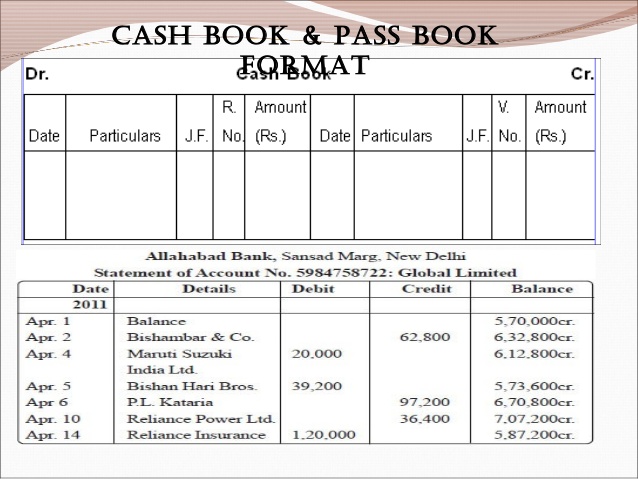 e¨vsK mgš^q weeiYx‡Z D‡jøwLZ DØ„Ë
bM`vb eB †gvZv‡eK e¨vsKRgv
bM`vb eB †gvZv‡eK e¨vsKRgvwZwi³
cvk eB / e¨vsK weeiYx †gvZv‡eK e¨vsKRgv
cvk eB / e¨vsK weeiYx †gvZv‡eK e¨vsKRgvwZwi³
e¨vsK mgš^q weeiYx di‡gU
e¨vsK mgš^q weeiYxi di‡gU
‡`bv`vi n‡Z hv †c‡Z cvwiÑ

bM` UvKv
cÖvß ‡PK ev Av`v‡qi Rb¨ RgvK…Z †PK
cÖvc¨wej
cvIbv`vi/cÖ‡`qwnmve‡K hv w`‡Z cv‡iÑ

bM` UvKv
‡PK Bmy¨
cÖ‡`qwej
m„Rbkxj cÖkœ
XvKv †evW©-2019 Rbve ingv‡bi wnmve eB n‡Z 31 wW‡m¤^i 2018 Zvwi‡L wb¤œwjwLZ Z_¨mg~n †bqv n‡q‡Q :
(1) bM`vb eB Abyhvqx e¨vsK Rgvi DØ„Ë 70,000 UvKv|
(2)	 5,000 UvKvi Bmy¨K…Z GKwU †PK cwi‡kv‡ai Rb¨ GLbI e¨vs‡K Dc¯’vwcZ nqwb|
(3)	 10,000 UvKvi GKwU †PK Av`v‡qi Rb¨ e¨vs‡K Rgv †`qv n‡q‡Q, wKš‘ e¨vsK KZ…©K GL‡bv Av`vq nqwb|
(4)	 ‡`bv`vi KZ…©K mivmwi 15,000 UvKv e¨vs‡K Rgv †`qv n‡q‡Q, wKš‘ bM`vb eB‡Z wjwce`a nqwb|
(5) Bmy¨K…Z †PK e¨vsK KZ…©K cÖZ¨vL¨vb 3,000 UvKv|
(6) e¨vsK KZ…©K jf¨vsk Av`vq 2,000 UvKv hv bM`vb eB‡Z wjwce× nqwb|
(7)	 e¨vsK KZ…©K avh©K…Z PvR© 100 UvKv Ges e¨vsK my` 200 UvKv bM`vb eB‡Z wjwce× nqwb|
(K) e¨vsK weeiYx‡Z wjLv nqwb Giƒc †jb‡`‡bi ZvwjKv ˆZwi Ki|	2
(L) Dc‡iv³ Z_¨vewj n‡Z GKwU e¨vsK mgš^q weeiYx cÖ¯‘Z Ki|	4
(M)  (4), (5), (6) Ges (7) bs †jb‡`bmg~‡ni Rv‡e`v `vwLjv `vI|	4
m„Rbkxj cª‡kœi mgvavb
evoxi KvR
ivRkvnx †evW©-2019	2018 mv‡ji 31 wW‡m¤^i Zvwi‡L wgï †UªWv‡m©i bM`vb eB I e¨vsK weeiYxi Miwg‡ji KviYmg~n wb‡¤œ ewY©Z n‡jv t

(1) bM`vb eB †gvZv‡eK e¨vsK Rgvi DØ„‡Ëi cwigvY (31-12-2018) 40,000 UvKv|
(2)	e¨vsK KZ…©K cvIbv`vi kvnbvR‡K 20,000 UvKv cwi‡kva Kiv n‡q‡Q hv bM`vb evB‡q wjwce× nqwb|
(3) ‡`bv`vi KZ…©K mivmwi e¨vs‡K Rgv`vb 8,000 UvKv bM`vb eB‡q †jLv nqwb|
(4) 	Av`v‡qi Rb¨ e¨vs‡K 5,000 UvKvi †PK Rgv †`qv n‡qwQj wKš‘ 31 wW‡m¤^i Zvwi‡Li g‡a¨ Zv e¨vsK KZ…©K Av`vq nqwb|
(5) e¨vsK KZ…©K gÄywiK…Z my` 2,500 UvKv bM`vb eB‡Z †jLv nqwb|
(6) 	2,000 UvKv, 3,500 UvKv I 3,5,000 UvKvi wZbLvwb †PK Bmy¨ Kiv n‡qwQj wKš‘ 5,000 UvKvi †PKwU h_vh_fv‡e e¨vs‡K cwi‡kv‡ai Rb¨ Dc¯’vwcZ n‡q‡Q|
(K) Bmy¨K…Z †PK e¨vs‡K Dc¯’vwcZ nqwb Gi cwigvY wbY©q Ki|			2
(L) 2, 3, 4 I 5bs `dv¸‡jvi Rv‡e`v `vwLjv †`LvI| (e¨vL¨v cÖ‡qvRb †bB)		4
(M) 2018 mv‡ji 31 wW‡m¤^i Zvwi‡L wgï †UªWvm© Gi e¨vsK mgš^q weeiYx ˆZwi Ki|	4
ab¨ev`